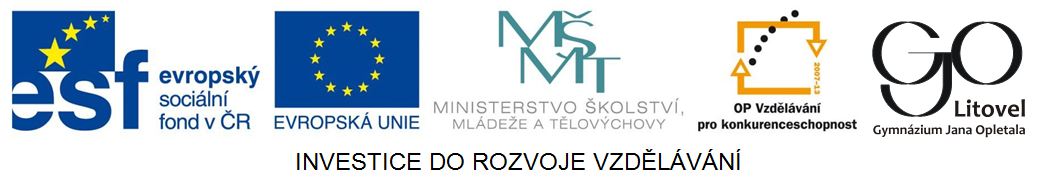 Klaviatura aenharmonické tóny
Tónová soustava
základní tónová řada - 7 tónů (c, d, e, f, g, a, h)
Každý tón tónové soustavy můžeme jednou (is, es) nebo dvakrát (isis, eses) zvýšit nebo snížit 
→ rozlišujeme proto tóny základní a odvozené

Tóny zvýšené – mají před notou křížek a zakončení na:
-IS (cis, dis, eis, fis, gis, ais, his) – 1 křížek 
-ISIS (cisis, disis, eisis, fisis, gisis, aisis, hisis) - dvojkřížek

Tóny snížené – mají před notou béčko a zakončení na:
-ES (ces, des, es, fes, ges, as, hes) – 1 béčko
-ESES (ceses, deses, eses, feses, geses, asas, heses) – 2 béčka
Klaviatura – bílé klávesy
c
A
H
G
H
C
D
E
C
F
Klaviatura – černé klávesy
c
fis
ges
cis
des
dis
es
ais
hes
gis
as
H
H
ces
his
C
C
D
A
E
fes
G
eis
F
enharmonické tóny
tónů základních (c, d, e, f, g, a, h) a odvozených (cis, des, fis, ges, ais, hes, atd.) je v rámci oktávy celkem 35
v oktávě však rozlišujeme jenom 12 různých tónových výšek (půltónů) → 2 – 3 tóny různého jména (názvu) mají stejnou výšku 
tyto tóny nazýváme tzv. enharmonické tóny
Příklad:
Fis (zvýšené f) a ges (snížené g)
Ais (zvýšené a) a hes (snížené h)
Klaviatura – enharmonické tóny
c
eisis
fis
ges
hisis
cis
des
dis
es
feses
ais
hes 
ceses
gis
as
aisis
H
ces
aisis
H
ces
his
C
deses
his
C
deses
cisis
D
eses
gisis
A
heses
disis
E
fis
fisis
G
asas
eis
F
geses
Zdroje:
ZENKL, Luděk. ABC hudební nauky. 6. vyd. Praha: Editio Supraphon, 1991, 197 s. ABC (Editio Supraphon). ISBN 80-705-8284-7.